Academic GUM Training
Dr Manik KohliST6 GUM/Internal Medicine & NIHR Doctoral Research Fellow
Institute for Global Health, UCL
Mortimer Market Centre, London

NIHR Academic Clinical Fellow 2020-2023
Outline
Integrated Academic Training 
My journey
What do Academic GUM doctors do?
Life as an ACF
So, you're thinking about a PhD?
Top tips
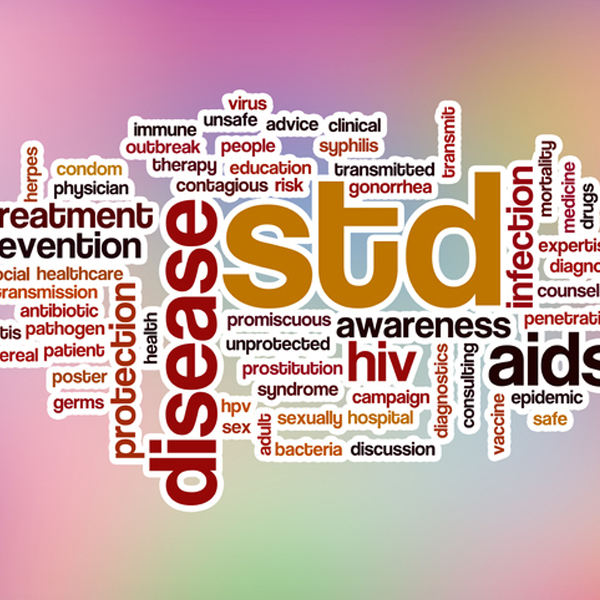 It is much more enjoyable to do research when you are genuinely interested in the question.
PhD/Doctoral Fellowship
IAT
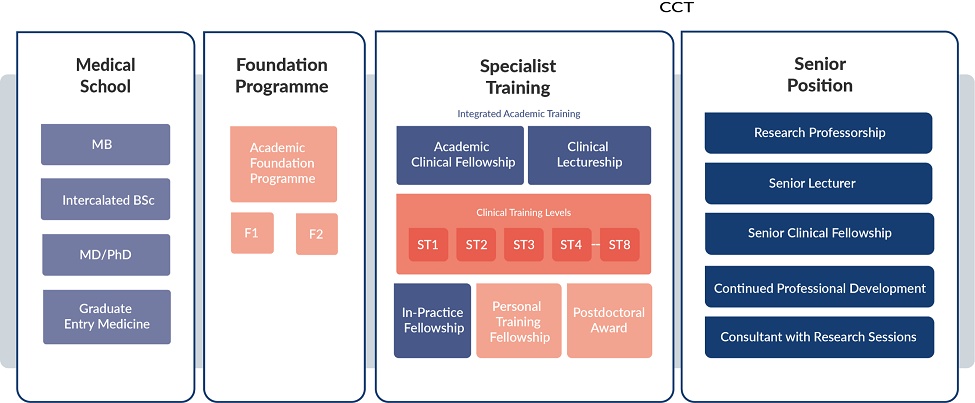 >  ACF – 25% Academic / 75% Clinical (3 years)  
>  CL – 50% / 50% (up to 4 years and can CCT within)
>  Some locally funded ACF posts
>  GUM ACFs (mostly) start at ST4
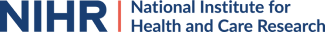 By Accident
How did I end up here?
My journey
Medical School & BSc
Foundation Programme
MSc in Reproductive and Sexual Health Research
CMT (IMT)
GUM Reg Training
Academic Clinical Fellow & GUM SpR
Clinical Research Fellow & PhD
→ NIHR Doctoral Fellow
Maybe interested
Definitely interested in research
No interest in research
1st ever publication
Applied to MRC for PhD Fellowship:
unsuccessful
My journey
Applied for ACF: unsuccessful
Re-applied to NIHR for PhD Fellowship:
SUCCESS
Reapplied for ACF - SUCCESS
My PhD & research interests
DoxyPEP (doxycycline post-exposure prophylaxis) & STI prevention
Antimicrobial resistance & microbiome
Incorporates clinical research, sexual health, public health, microbiology, molecular epidemiology, LGBTQ+ health & community collaboration
What do academic GUM doctors do?
DESIGINING | FUNDING PROPOSALS | IMPLEMENTING  ANALYSING | DISSEMINATING | ENGAGING
Life as an ACF
So, you’re thinking about a PhD?
I was not sure until after I started ACF
ACF time > help develop PhD proposal and get funding
You DON’T NEED an ACF to do/apply for a PhD!
Interested in research but don’t want to commit to a PhD – THAT’S FINE
Supervisors/departments
	> may have an idea or project ready to go
	> encourage and support you to develop your own idea
Top Tips
TAKE YOUR TIME
LOW HANGING FRUIT
BE PERSISTENT
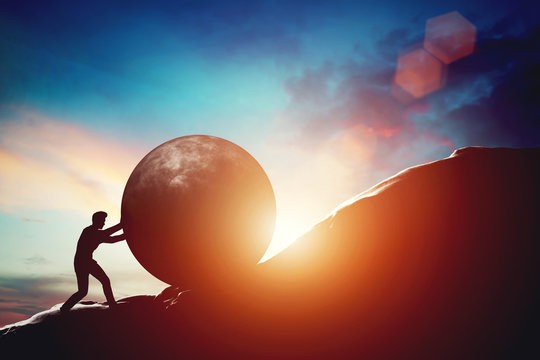 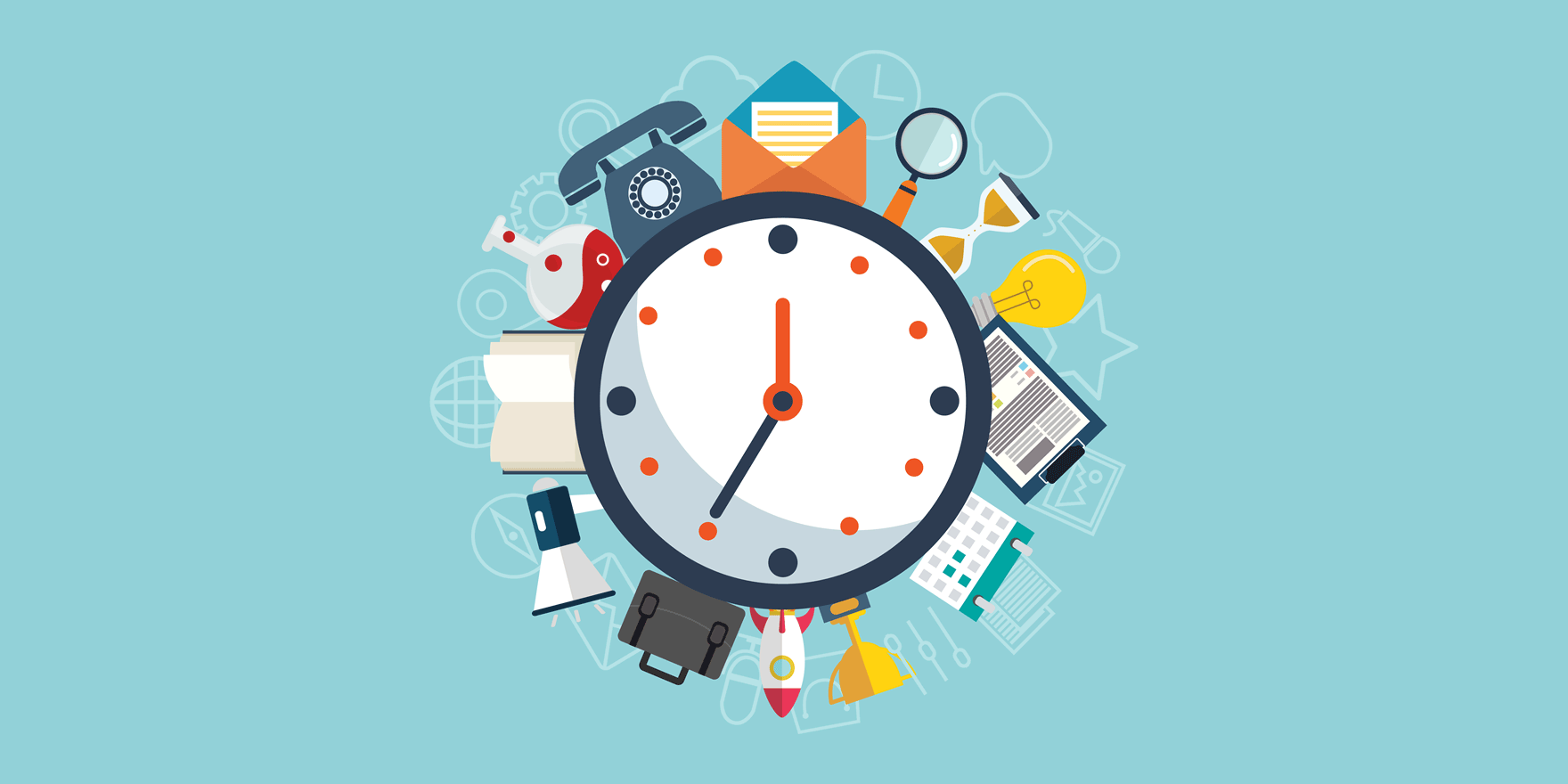 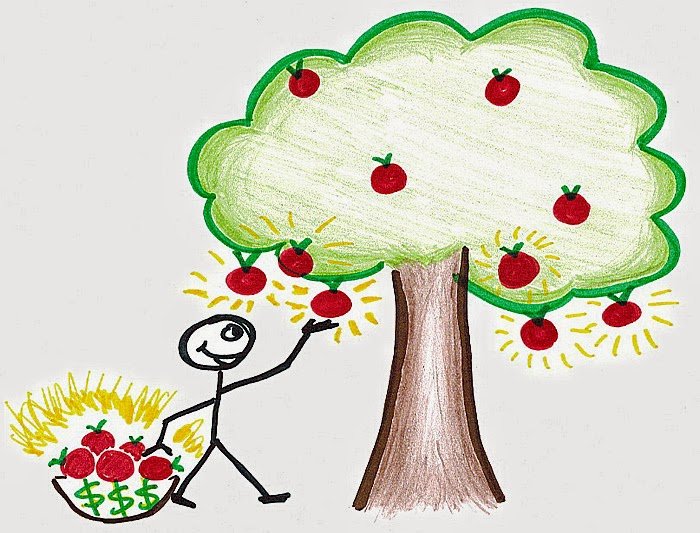 NETWORKING
BE OPEN MINDED
SAY YES / SAY NO
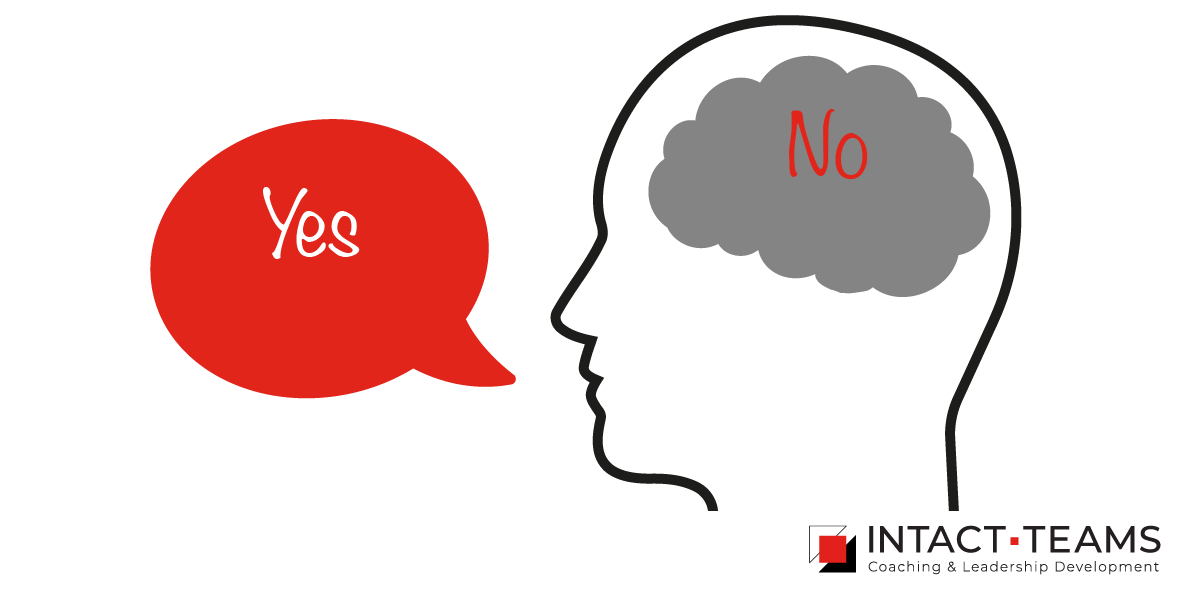 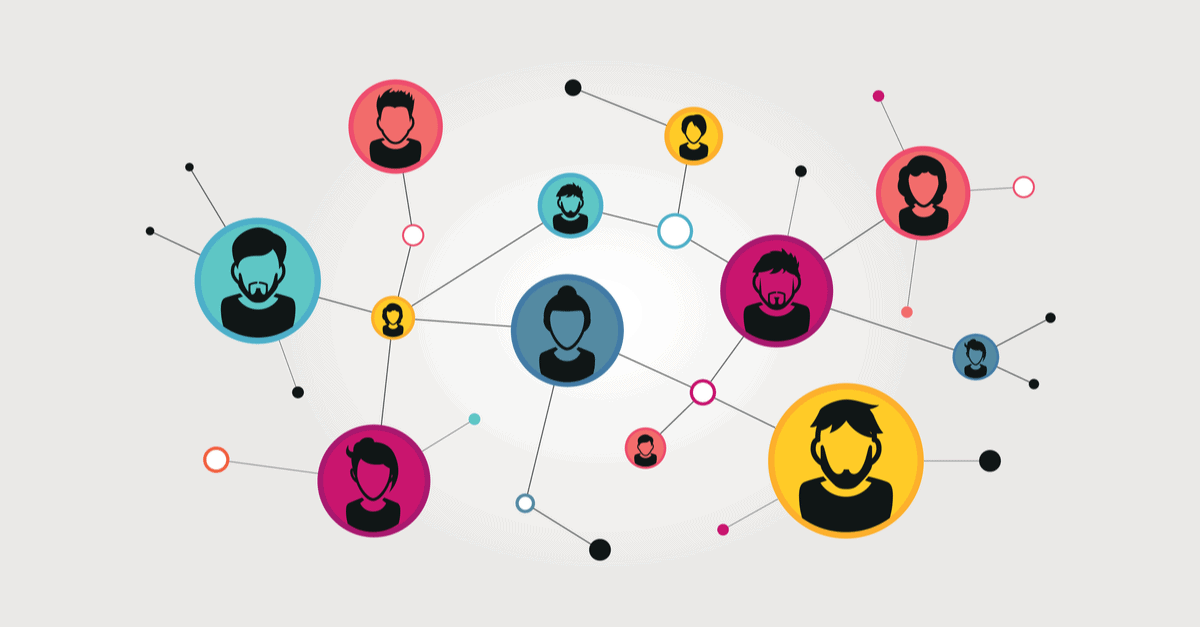 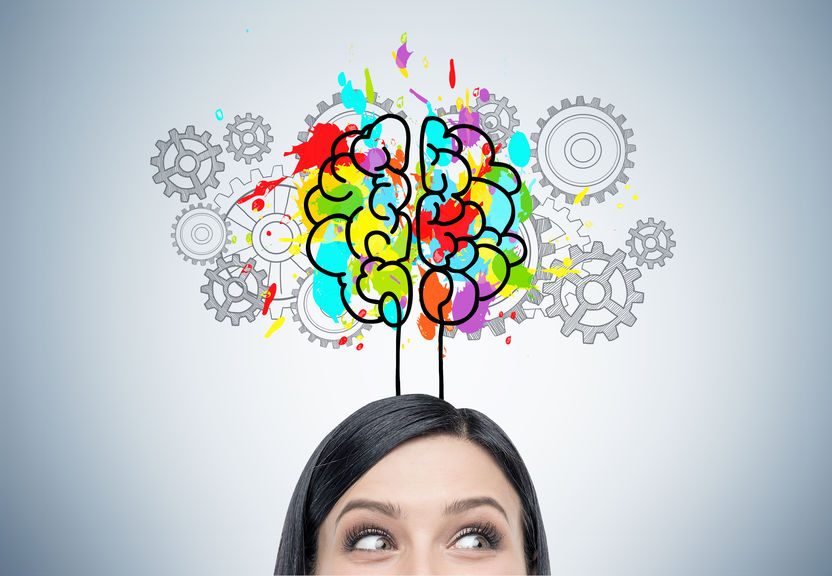